Comparitive Study On Air Quality Index (AQI) and Air Pollution Levels in Three select Cities of the World
IIHMR DELHI
By:-  DEEPALI BHARDWAJ
        PG/21/027
Mentor:- Dr. Ratika Samtani
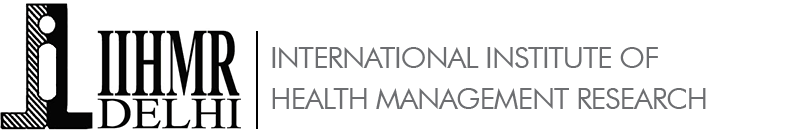 APPROVAL
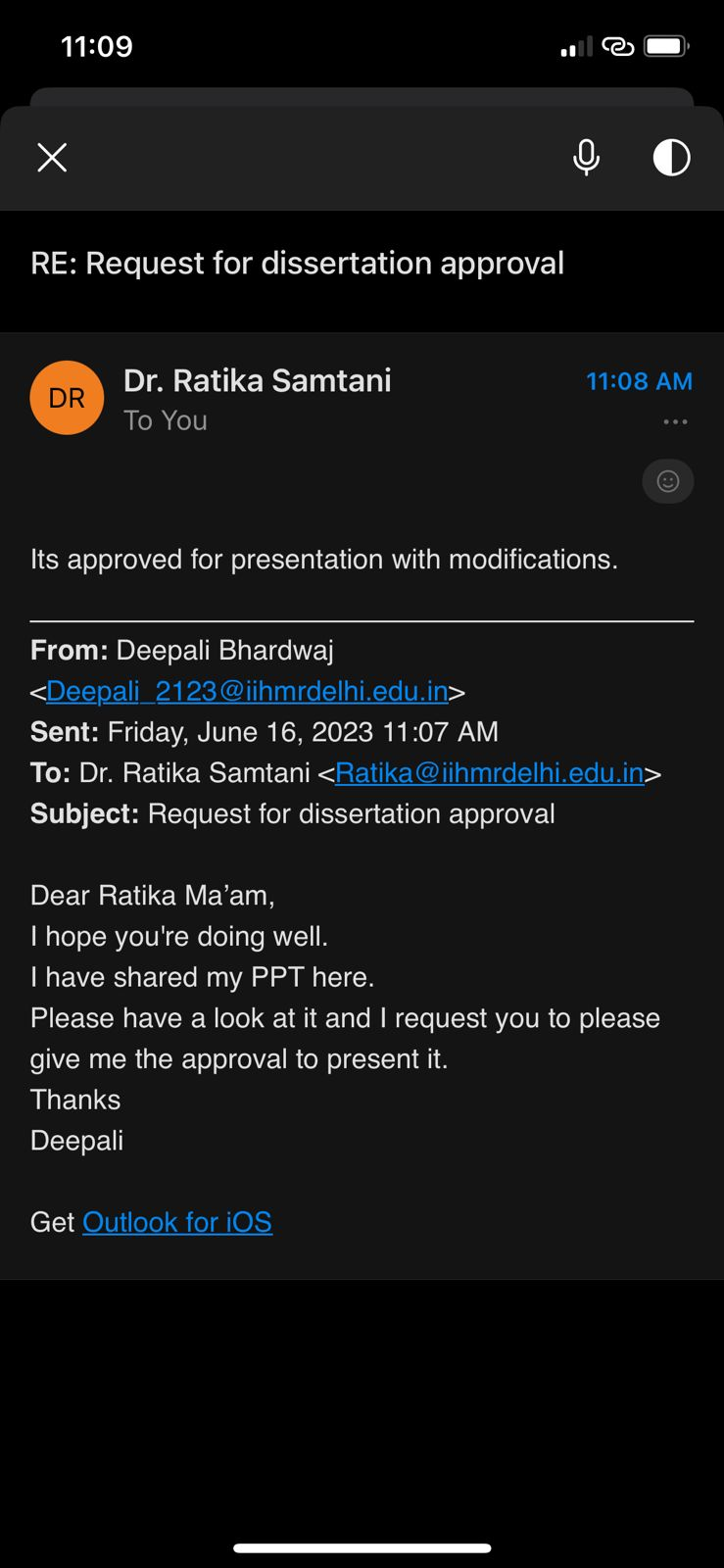 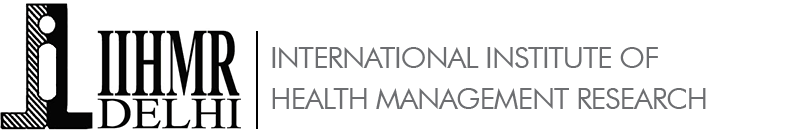 Introduction
3
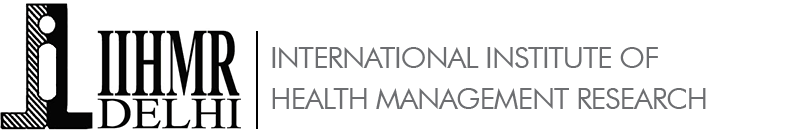 Introduction
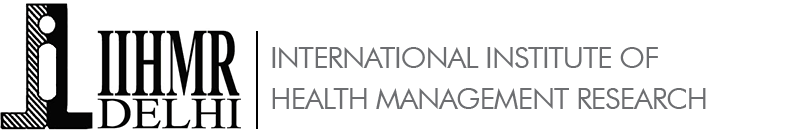 METHODOLOGY
(Improper management)
(Poor Air Quality)
METHODOLOGY
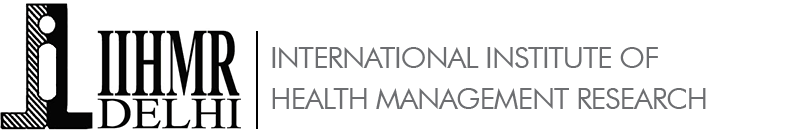 OBJECTIVES
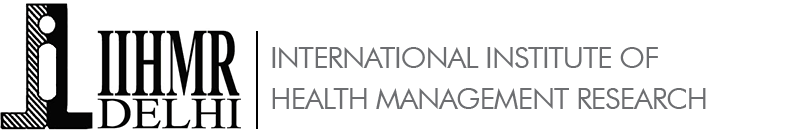 Results
Data taken from : https://aqicn.org/
Results: Exposure
NO2 levels from Jan’2022 to Dec’2022.
NO2 levels from Jan’2021 to Dec’2021.
Data taken from : https://aqicn.org/
Results: Exposure
SO2 levels from January’2022 to December’2022
Data taken from : https://aqicn.org/
SO2 levels from January’2021 to December’2021
Results: Exposure
CO levels from January’2022 to December’2022
CO levels from January’2021 to December’2021
Data taken from : https://aqicn.org/
Results: Exposure
Ozone levels from January’2022 to December’2022
Ozone levels from January’2021 to December’2021
Data taken from : https://aqicn.org/
Results: Exposure
Data taken from : https://aqicn.org/
Results: Exposure
Correlation between variables

Collected data revealed that there is a strong positive correlation between AQI and both PM2.5 and PM10. 
The correlation coefficient for AQI and PM2.5 was determined to be 0.938305267, indicating a significant association. 
Similarly, the correlation coefficient between AQI and PM10 was found to be 0.98645304, signifying a strong positive relationship.
Correlation between variables

Collected data revealed that there is a strong positive correlation between AQI and both PM2.5 and PM10. 
The correlation coefficient for AQI and PM2.5 was determined to be 0.938305267, indicating a significant association. 
Similarly, the correlation coefficient between AQI and PM10 was found to be 0.98645304, signifying a strong positive relationship.
Results: Exposure
Correlation between variables

It is found from the collected data that weak negative correlation between AQI and SO2, with a correlation coefficient of -0.164610606. This indicates that as the AQI increases, there is a slight decrease in SO2 concentrations.
On the other hand, no significant correlation was observed between AQI and ozone, with a correlation coefficient of 0.150090896, suggesting the absence of a discernible relationship between these variables.
Discussion
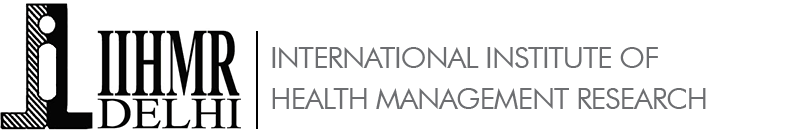 Conclusion
It has been observed that every indicator of AQI was high in Delhi except in Monsoon season, where Delhi’s AQI showed some dip. There is bad Air Quality in Delhi and there is likelyhood of there being a component of stubble burning because in Delhi as it is peculiar in Delhi. 
There has to be focus on making better roads, smoother cars, better transport facilities and zoning, easy travel,  reduction in stubble burning.  The variables that has been taken into consideration are population, population density, number of petroleum motor vehicles,and how they contribute to air pollution. All the air pollutants are known to have an effect on health as COPD, Lung Cancer, Asthma. So, there’s urgent need to do this.
The government has taken various initiatives to tackle this problem, but it didn’t seem to have create a huge impact.
References
I.Ministry of Health.Mortality and morbidity during the London fog of December 1952.London:HMSO,1954. (Reports on public health and medical subjects No 95.)
II.Glencross, Drew A et al. “Air pollution and its effects on the immune system.” Free radical biology & medicine vol. 151 (2020): 56-68. doi:10.1016/j.freeradbiomed.2020.01.179
III.Pfeffer, Paul E et al. “Air Pollution and Asthma: Mechanisms of Harm and Considerations for Clinical Interventions.” Chest vol. 159,4 (2021): 1346-1355. doi:10.1016/j.chest.2020.10.053
IV.Vincenzo, Serena Di et al. “Oxidative Stress, Environmental Pollution, and Lifestyle as Determinants of Asthma in Children.” Biology vol. 12,1 133. 13 Jan. 2023, doi:10.3390/biology12010133
V.Zhao, Zixi et al. “A hybrid deep learning framework for air quality prediction with spatial autocorrelation during the COVID-19 pandemic.” Scientific reports vol. 13,1 1015. 18 Jan. 2023, doi:10.1038/s41598-023-28287-8
VI.Glencross DA, Ho T-R, Camina N, Hawrylowicz CM, Pfeffer PE. Air pollution and its effects on the immune system. Free Radic. Biol. Med. 2020;151:56–68. doi: 10.1016/j.freeradbiomed.2020.01.179.
VII.Almetwally AA, Bin-Jumah M, Allam AA. Ambient air pollution and its influence on human health and welfare: An overview. Environ. Sci. Pollut. Res. 2020;27:24815–24830. doi: 10.1007/s11356-020-09042-2
VIII.Silver B, He X, Arnold SR, Spracklen DV. The impact of covid-19 control measures on air quality in China. Environ. Res. Lett. 2020;15:084021. doi: 10.1088/1748-9326/aba3a2.
IX.Conibear L, et al. The contribution of emission sources to the future air pollution disease burden in china. Environ. Res. Lett. 2022;17:064027. doi: 10.1088/1748-9326/ac6f6f.
X.Gope, Sadhan et al. “Effect of COVID-19 pandemic on air quality: a study based on Air Quality Index.” Environmental science and pollution research international vol. 28,27 (2021): 35564-35583. doi:10.1007/s11356-021-14462-9
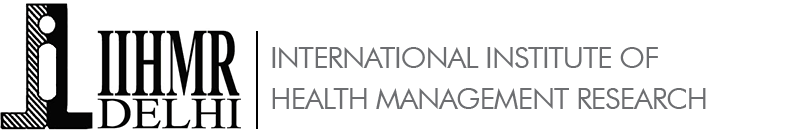 Thank You
Any Questions?
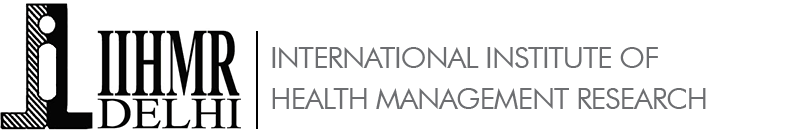